THREE PHASE SYSTEM
Our main interest in naming electric systems or devices is in the power.
Energy transfer to the network from the source is called positive power, while energy movement to the source from the network is negative power.
Single - phase systems are quite satisfactory when the a.c is applied for heating.  But for use in an a.c motor the single - phase system proves inadequate.
Relationship between line and phase voltage
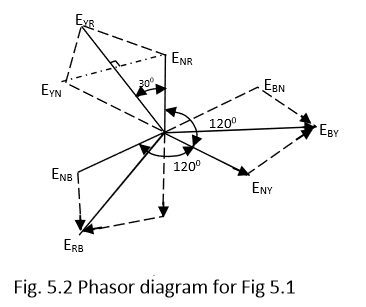 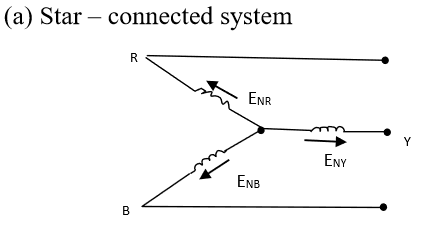 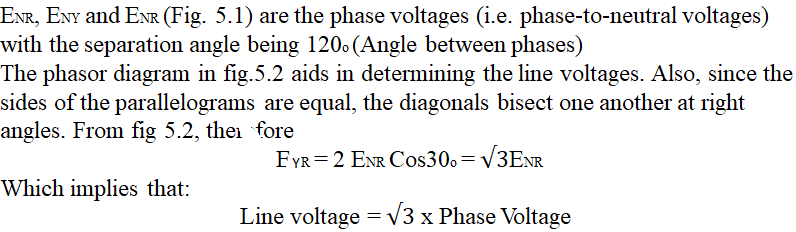 Using the subscripts L and P for line and phase quantities respectively, we can summarize as follows: 
VL = √3Vp                           IL = IP
Delta connected system with a balanced load 
Fig 5.3 Delta  connected system with balanced load 
From fig. 5.3,the voltage on the line and phase are equal. i.e 
 VL = Vp        and    IL = √3Ip
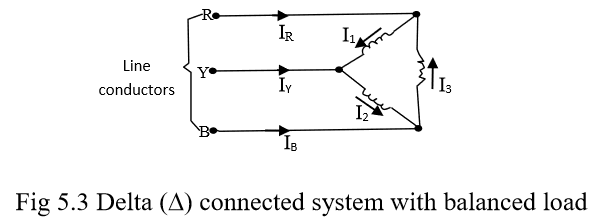 Example 5.1 
A line voltage source of 400V and non-inductive loads of 10kW, 8kW and 5kW, all in a 3-phase 4-wire network, are linked to the respective conductors and neutral as depicted in fig. 5.5. Determine (a) the individual line currents, and (b) the neutral conductor current. 
Solution
 




                                                                         
                                                                             b.
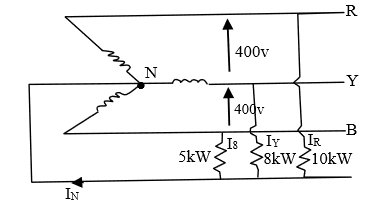 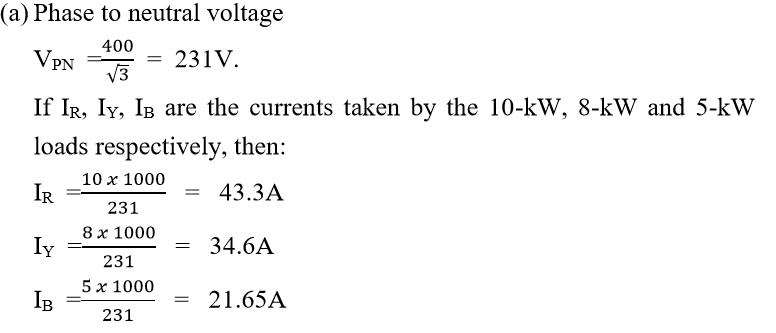 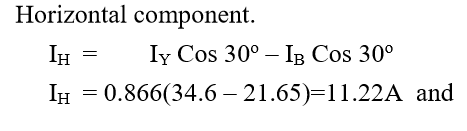 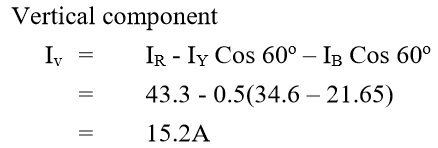 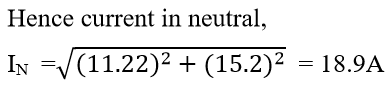 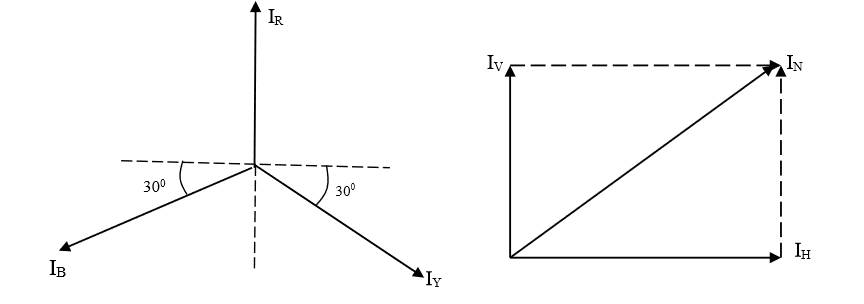 Soluton




                                                                  








IR = I1 – I3
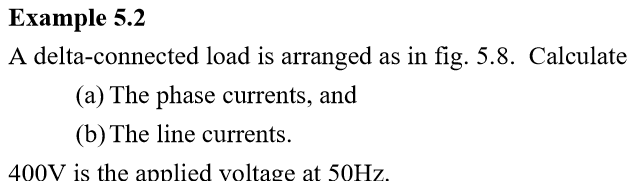 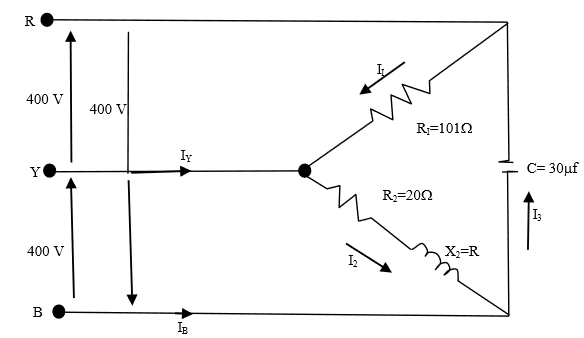 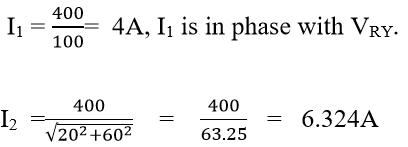 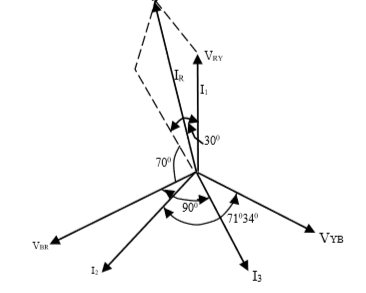 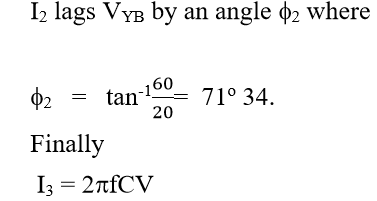 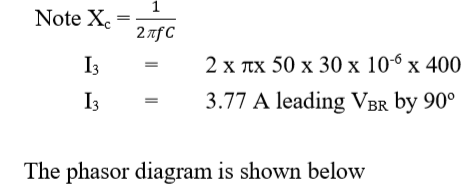 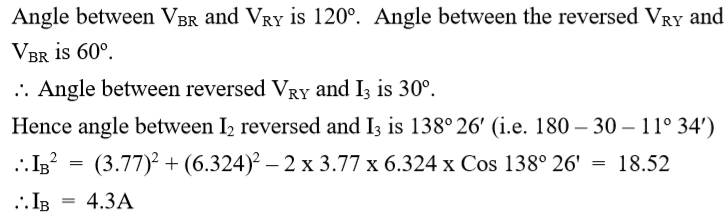 Power with balanced 3-phase load
Let IP = rms value of the current in individual phases 
and        
Vp = rms value of the p.d. across each phase 

Power per phase  = IpVp x power factor. 
 And            Total power=  3IpVp x power factor 

Using the symbols VL and IL for the rms line voltage and current respectively, then for a star-connected system;      Vp  =𝑉𝐿/ √3       and       Ip  =  IL 
Substituting for Vp and Ip in equation , we have,  PTotal  =√3 VL IL x pf   watts 
For a Δ-connected system    Vp   =   VL    and    Ip  =  𝐼𝐿 / √3
        And substituting in equation ,  PTotal  =√3 VL IL x pf  watts       
 So in a balanced 3- ф load the total power is always  PTotal  =√3 VL IL x pf  watts 
          irrespective of the types of connection.
Example 
 A three phase motor operating on a 400V system is developing 20kw at an efficiency of 0.87 with pf of 0.82. Calculate: (a) the line current and (b) the phase current if the windings are Δ-connected.
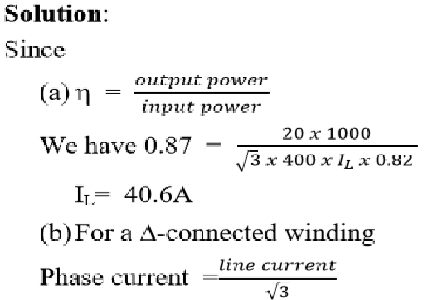 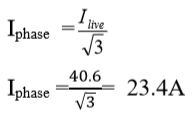 Examples
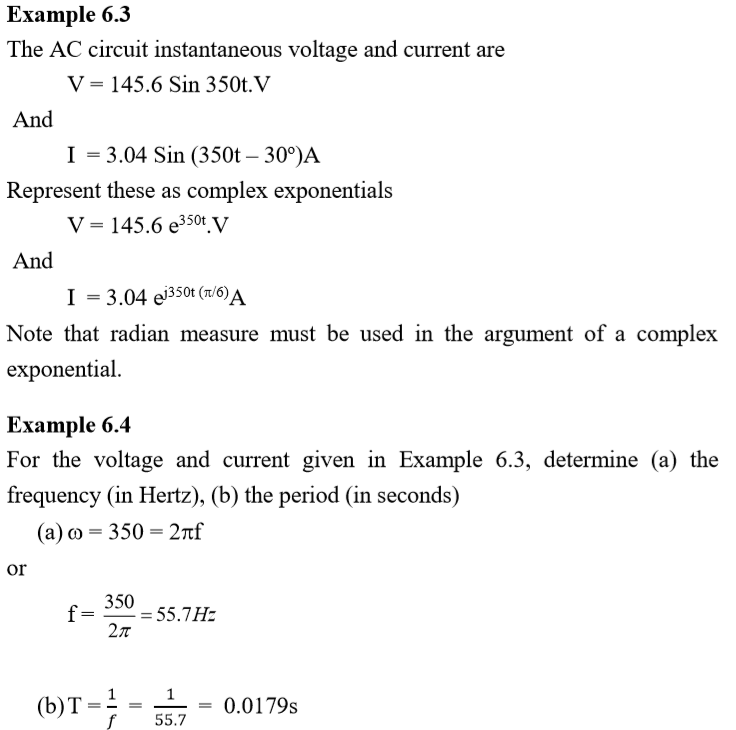 Example 6.5 
Express the following current phasors as instantaneous currents, all at a frequency ω:       (a) 10 <0     (b)  25 < -30    (c)  6 < -90
Solution
(a)   i = √2 (10) Sinωt = 14.4 Sinωt.     
 (b) i = √2 (25) Sin(ωt – 30o) = 35.35 Sin (ωt – 30o) 
(c) i = √2 (6) Sin (ωt – 90o) = 8.484 Sin (ωt – 90o)
Exercises 
Phase voltage of a star-connected alternator are ER = 231 < 0V; and EY = 231< -120V; and EB = 231 <+120V.  Determine the phase sequence. Evaluate ERY and EYB
                                                                                     (Answer ERY = EYB = 400V) 

2) A 400V, three phase voltage is supplied to a balanced three phase delta connected load of phase impedance (15 + j20) Ω.  Determine :  i) The phase current in each line
 ii) power  consumption Per phase ? iii) The vector  sum of the three line currents ? 
                                              
                                                             (Answer IL = 27.7A, P = 3,840W,  Phasor sum = 0)